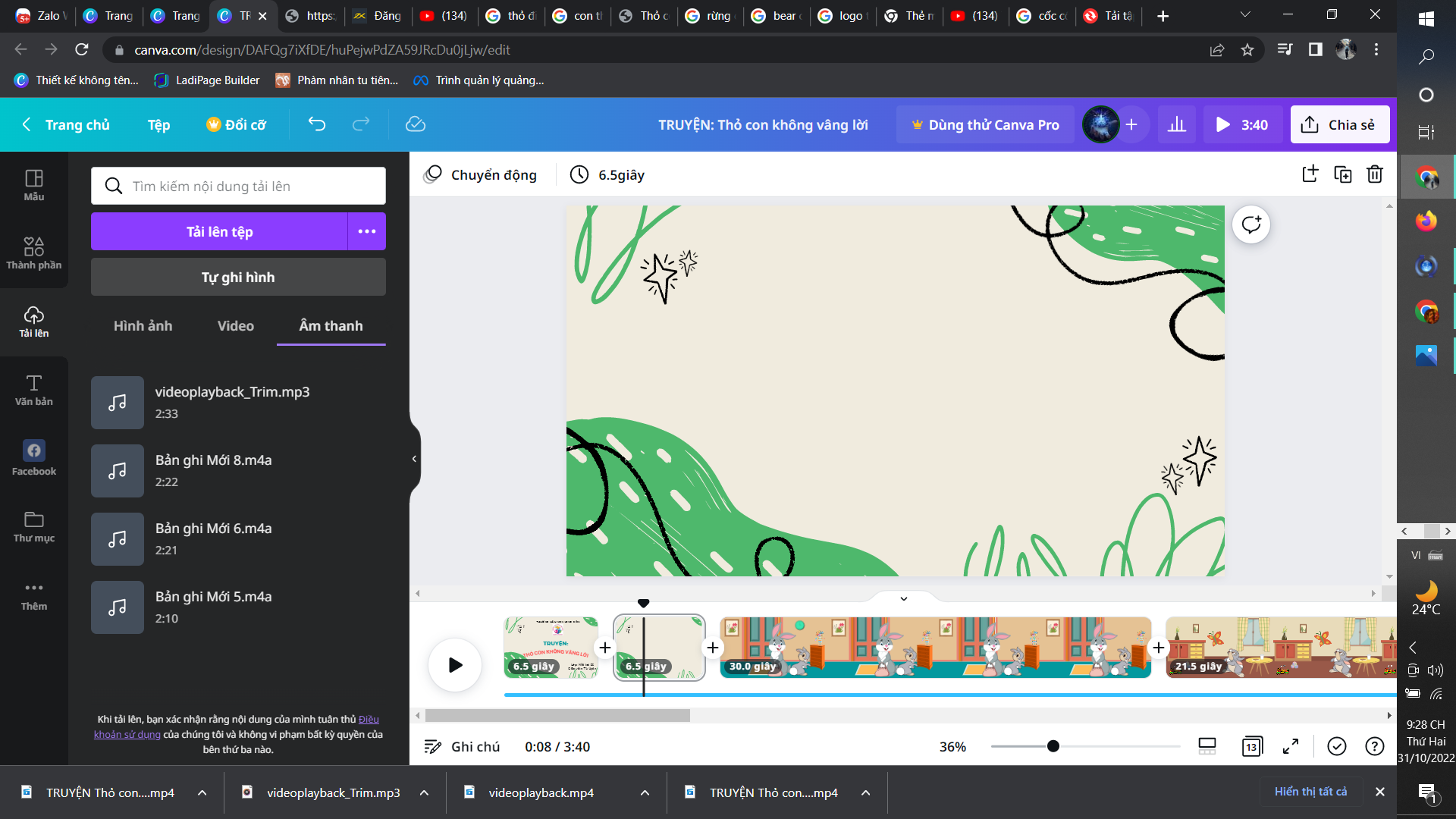 UỶ BAN NHÂN DÂN QUẬN LONG BIÊN
            TRƯỜNG MẦM NON LONG BIÊN
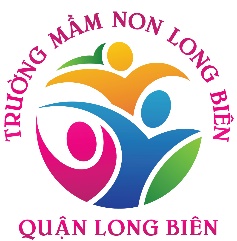 LĨNH VỰC PHÁT TRIỂN NGÔN NGỮ
Đề tài: Thơ “ Bắp cải xanh”
Lớp: Nhà trẻ D2
Giáo viên: Đào Thuỷ
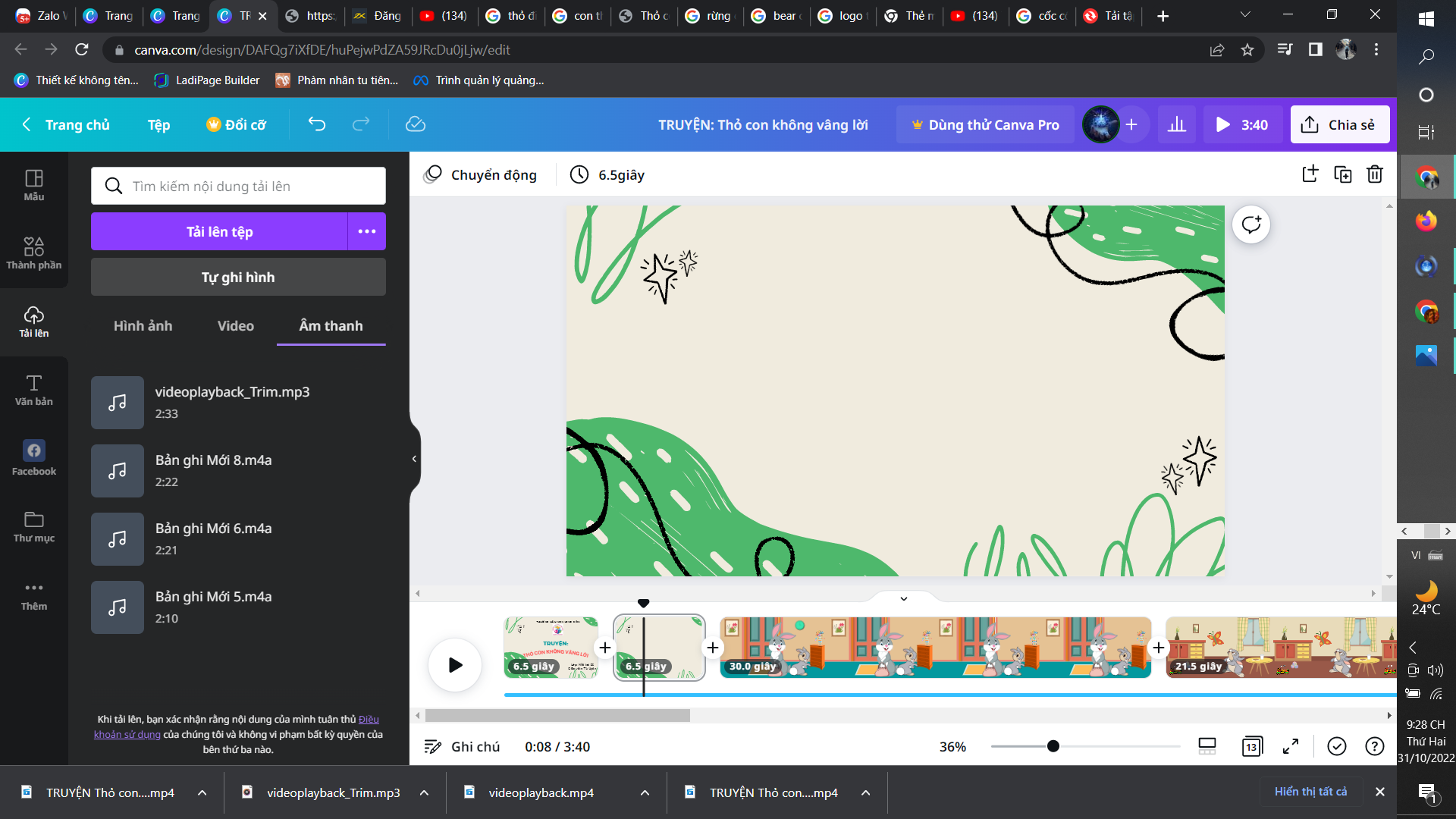 Bác nông dân đang làm gì?
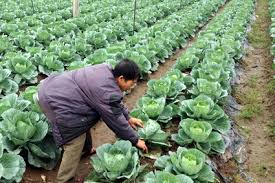 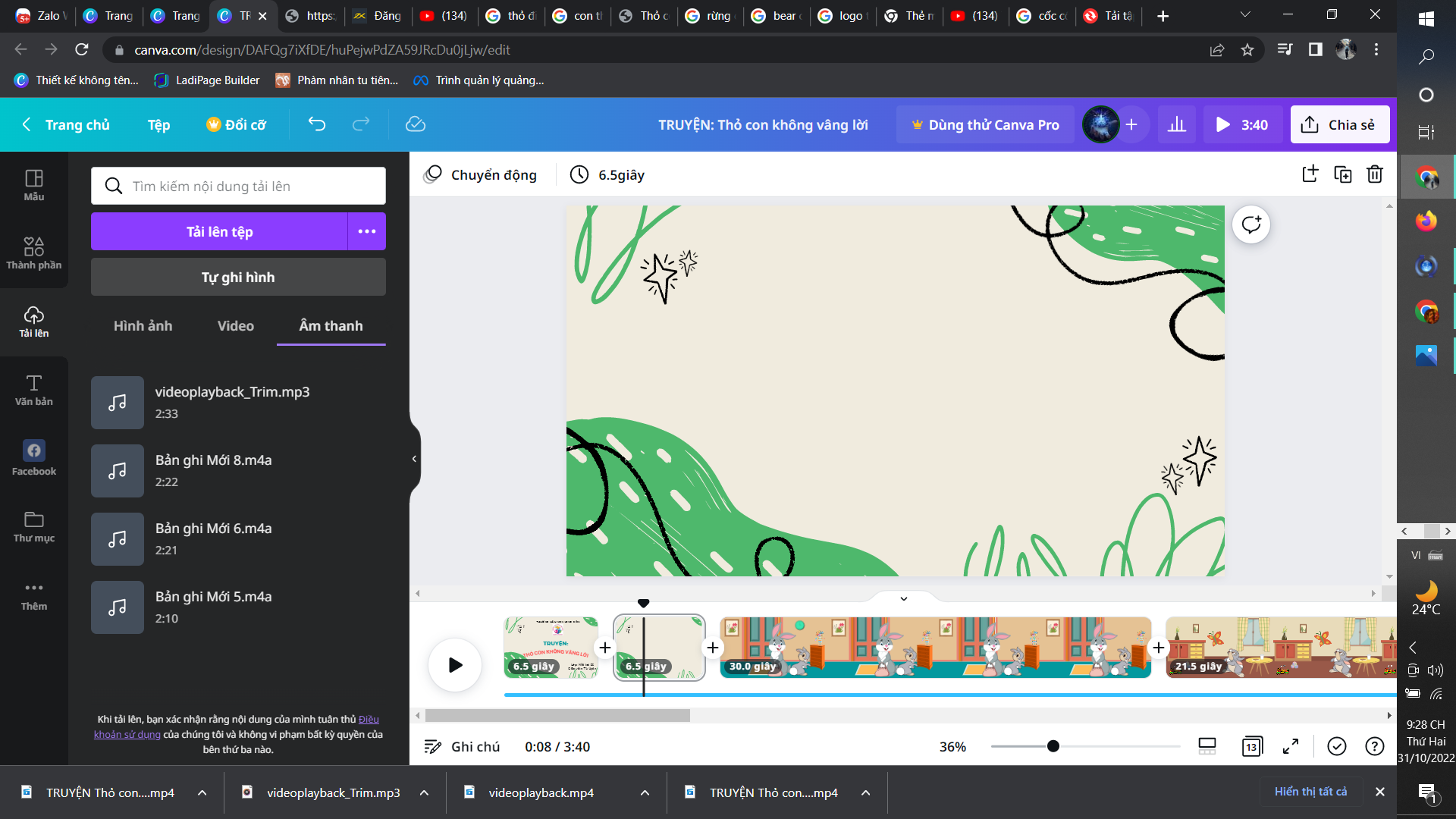 Các con có biết đây là rau gì không?
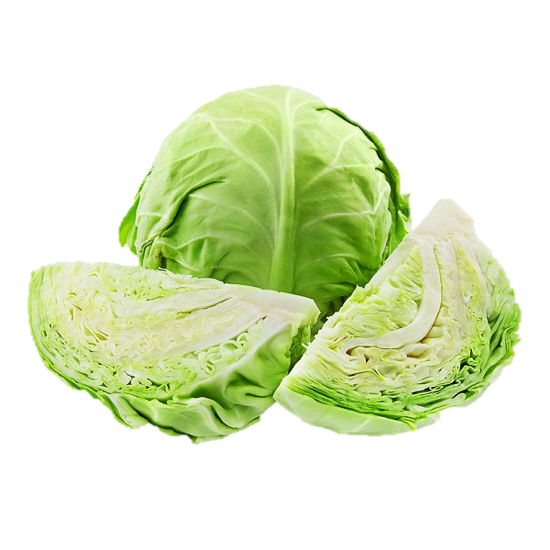 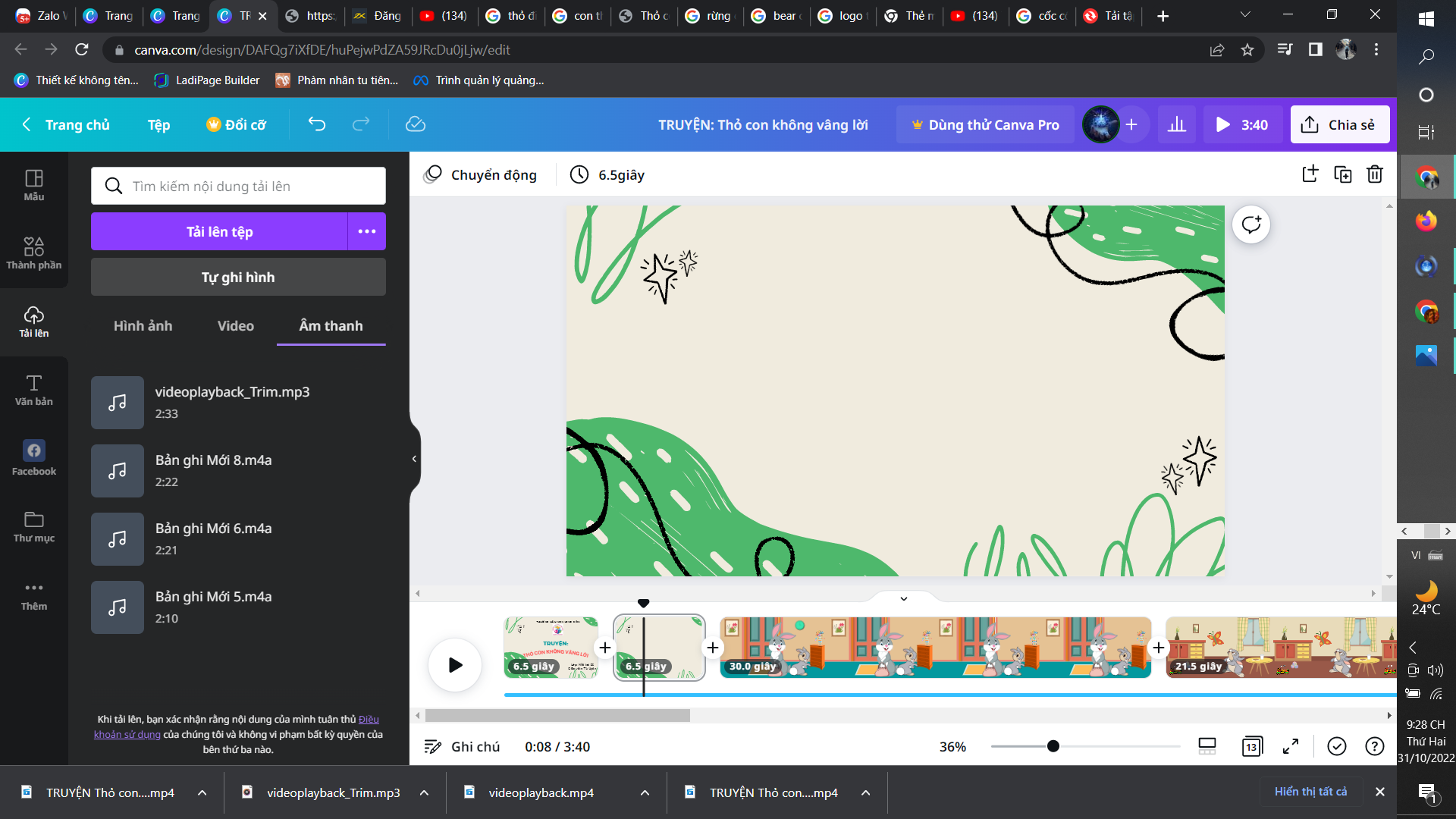 Bài thơ “Bắp cải xanh”
Bắp cải xanh 
Xanh man mát
Lá cải sắp
Sắp vòng tròn
Búp cải non
Nằm ngủ giữa
Em rất thích
Cây bắp cải xanh
  
                 Tác giả: Phạm Hổ
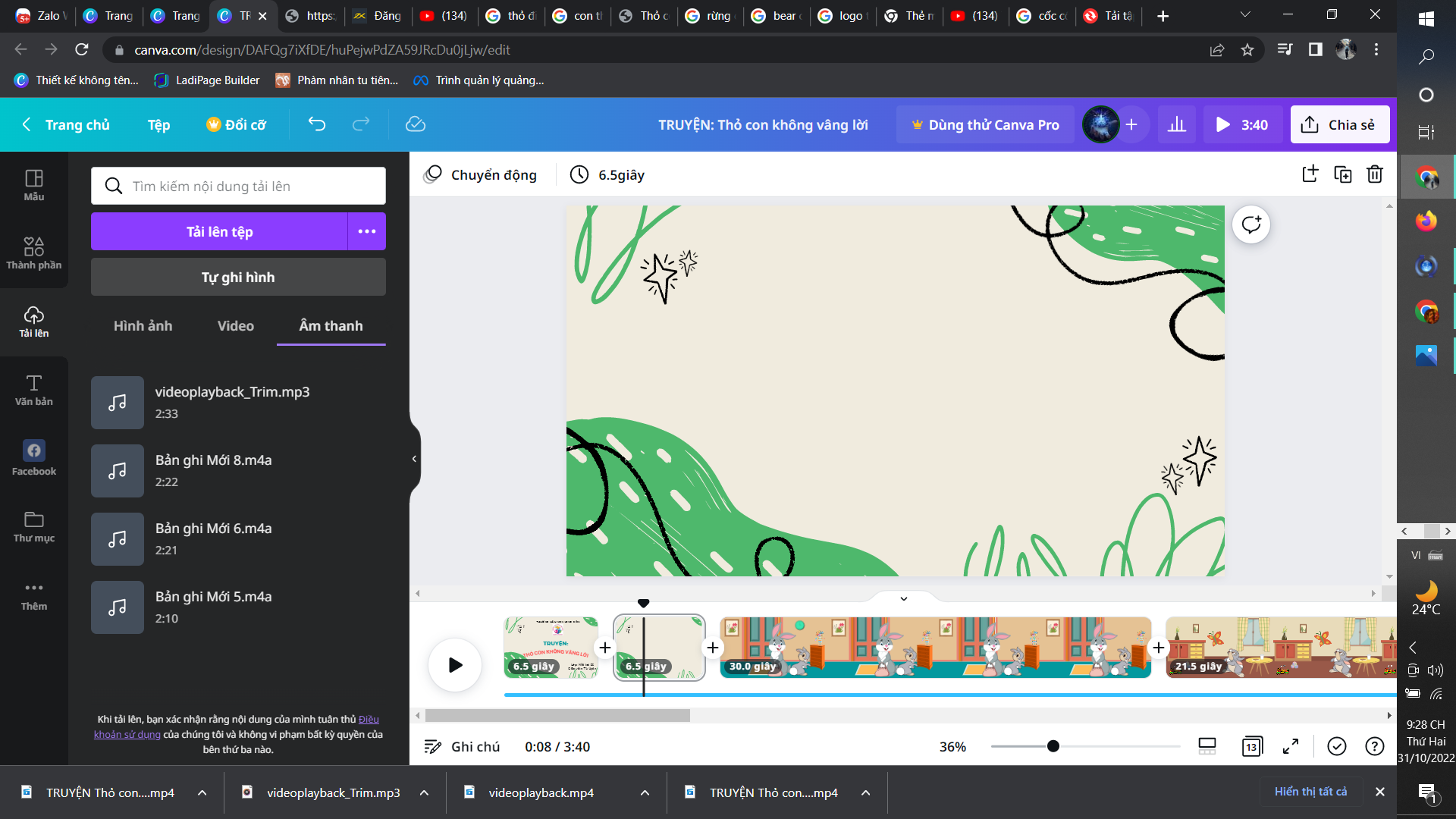 Các con vừa đọc bài thơ có tên là gì?
                    Bắp cải xanh
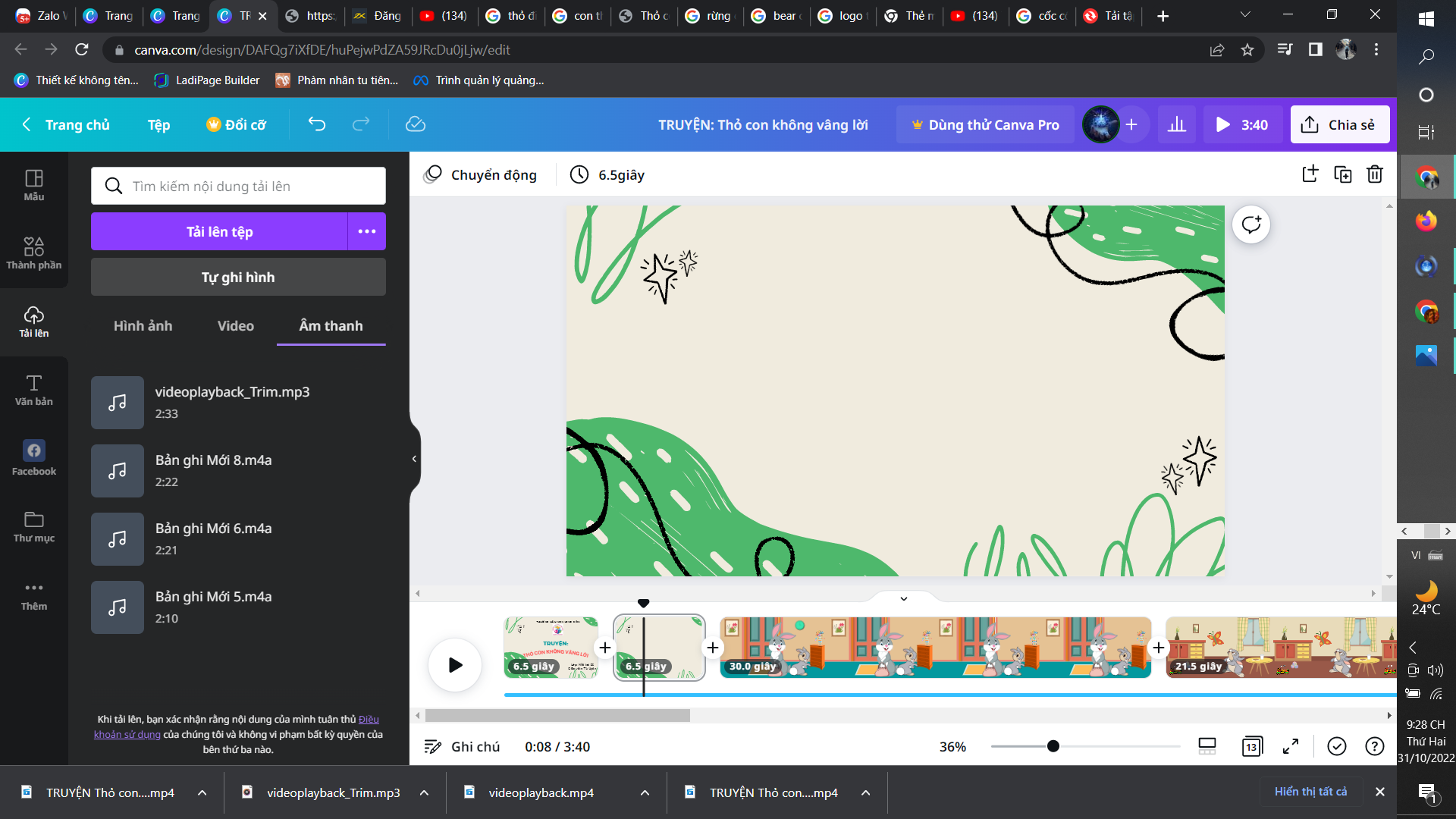 Bài thơ do nhà thơ nào sáng tác?
                   Phạm Hổ
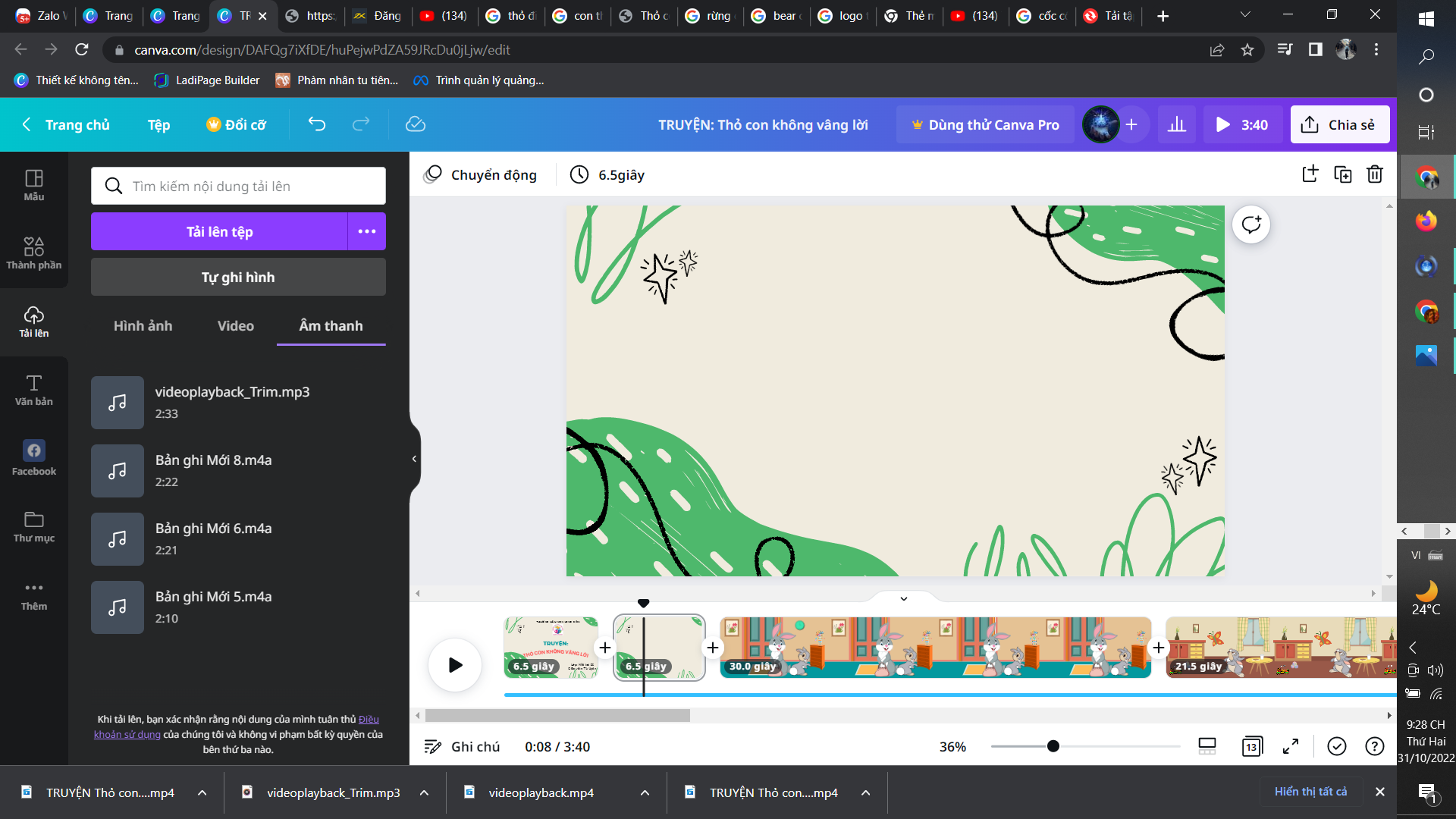 Bài thơ nói về cây gì?
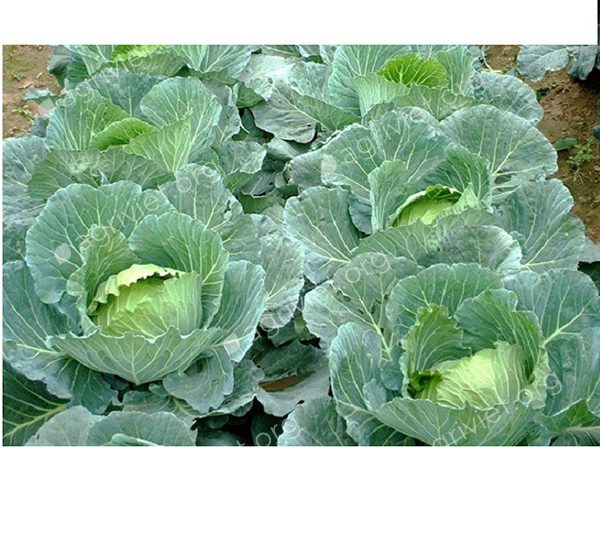 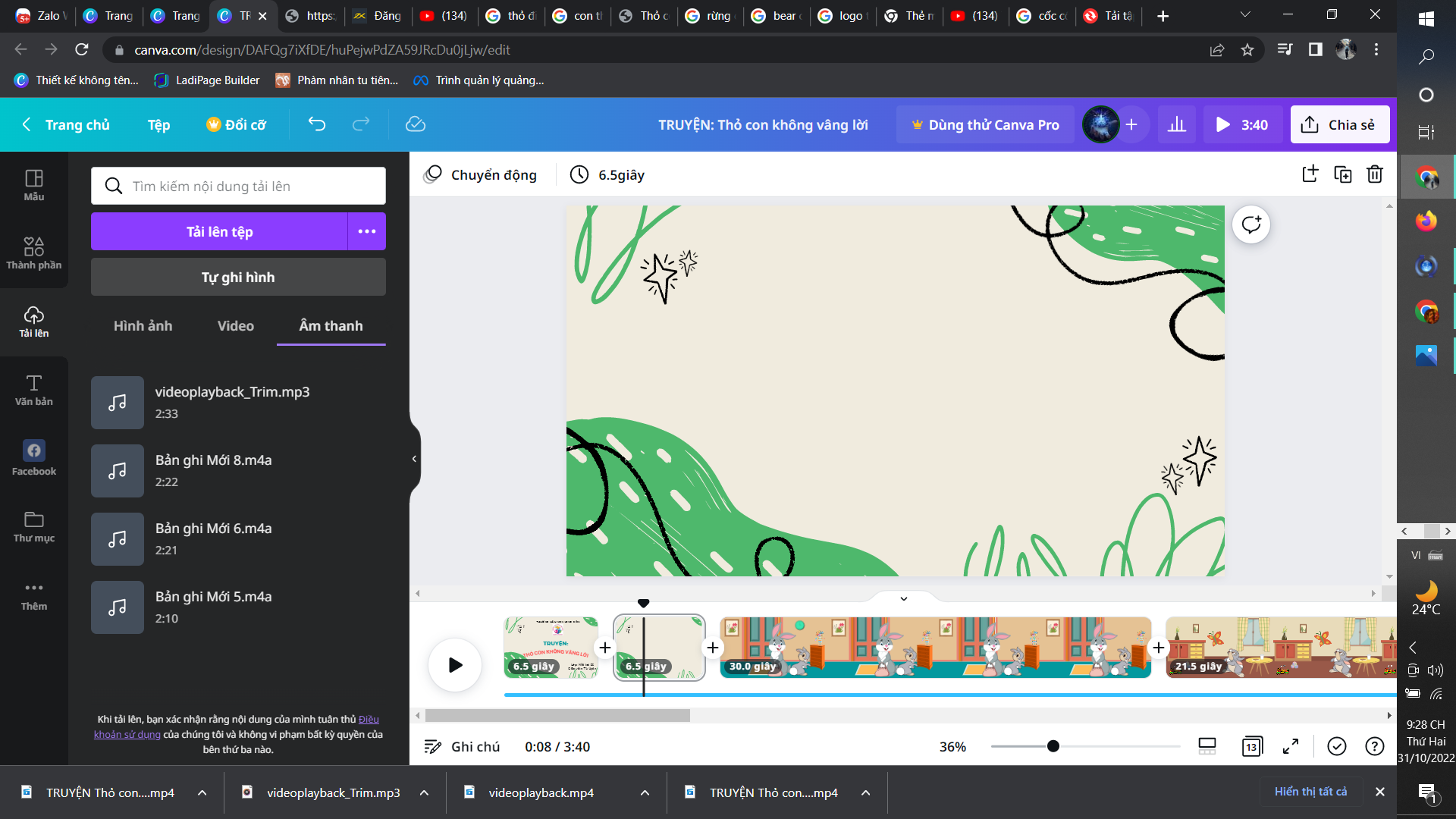 Cây bắp cải có màu gì?
             Bắp cải xanh
            Xanh man mát
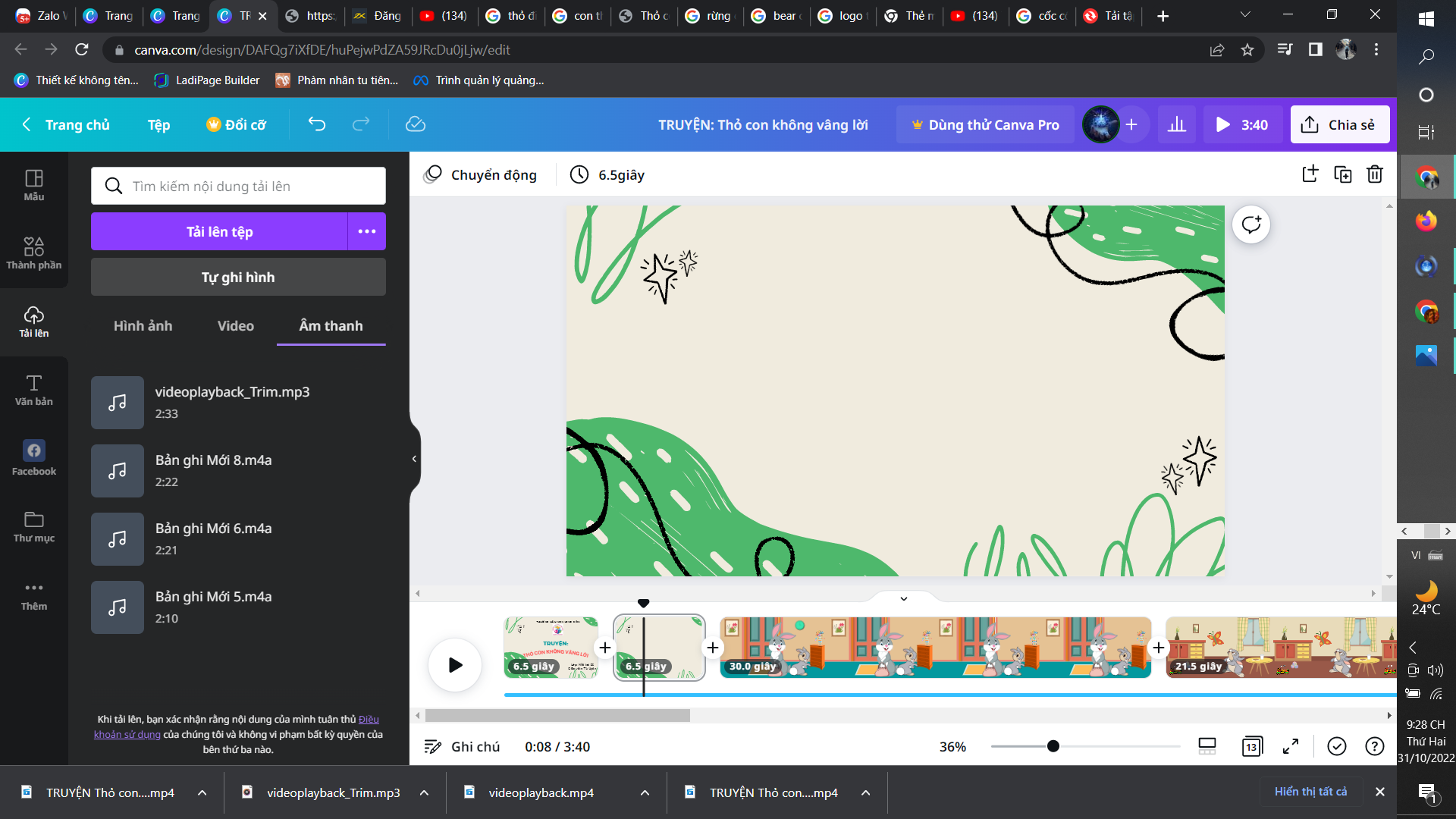 Lá cây bắp cải như thế nào?
                  






                 
                  Lá cải sắp
               Sắp vòng tròn
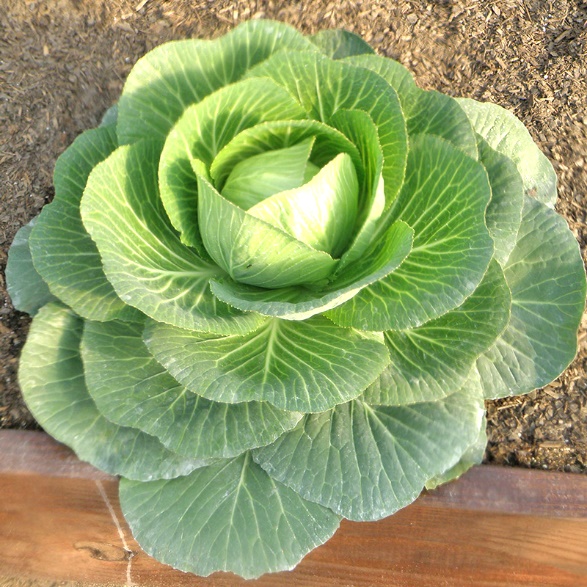 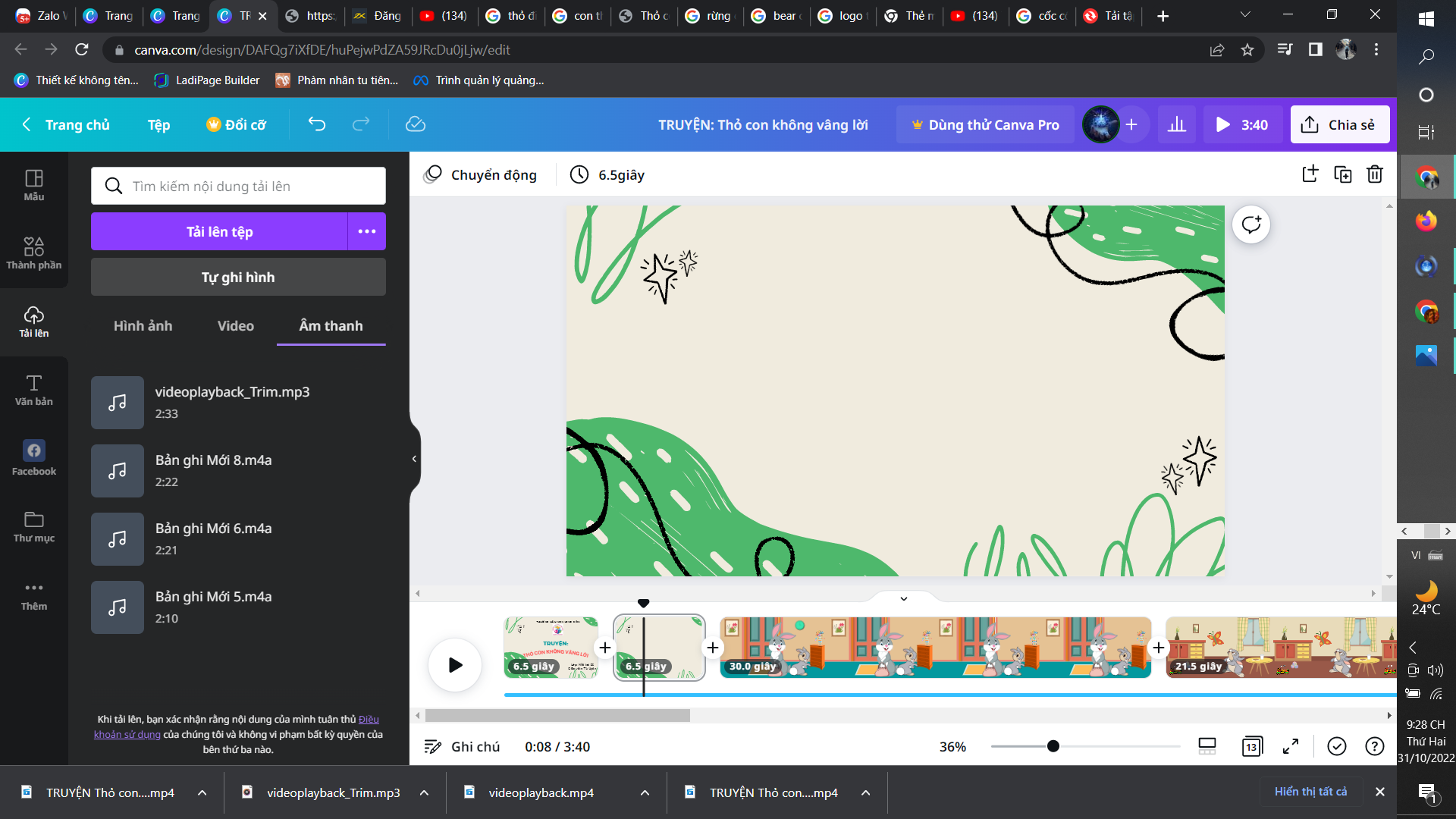 Và ở giữa cây bắp cải gọi là gì?
                  






                 
                  Búp cải non
                Nằm ngủ giữa
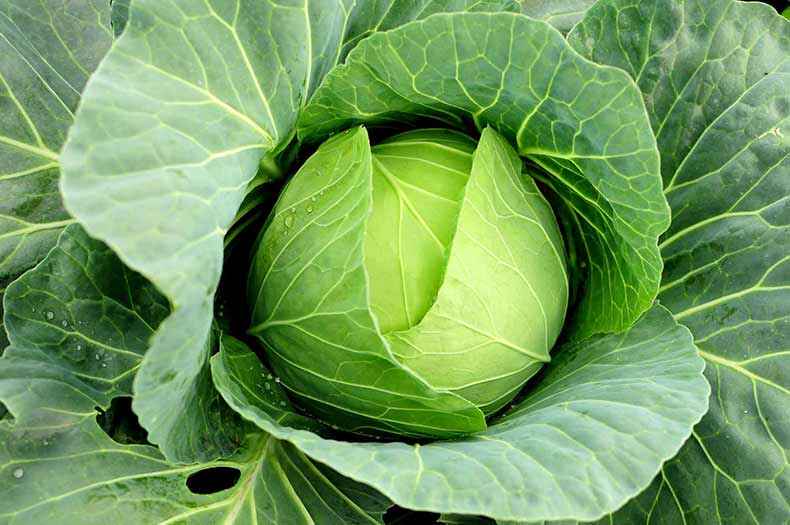 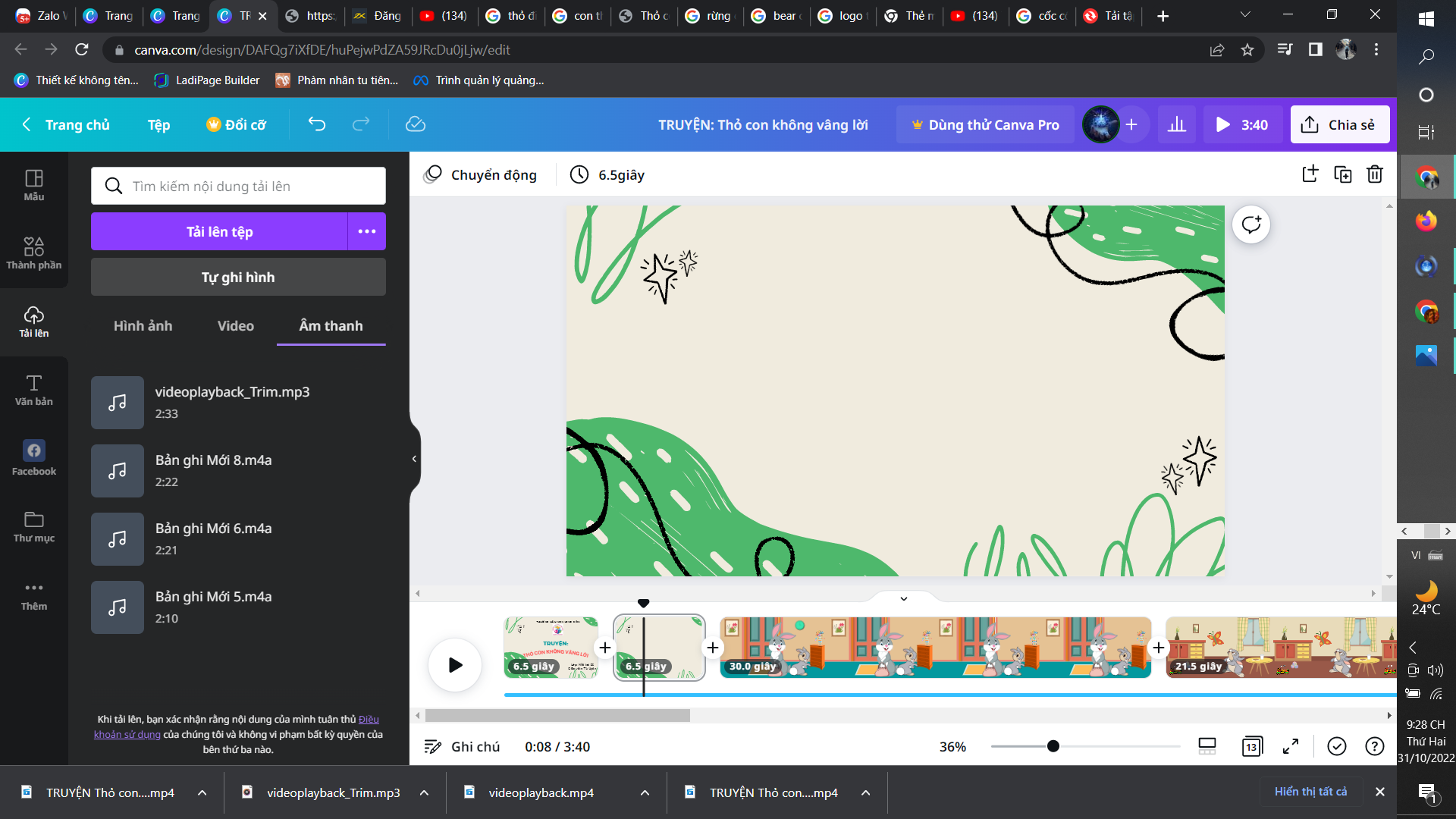 Giáo dục trẻ: Rau xanh cung cấp chất xơ và vitamin cho cơ thể chúng ta nên các con phải ăn đầy đủ các loại rau trong bữa ăn hàng ngày nhé.
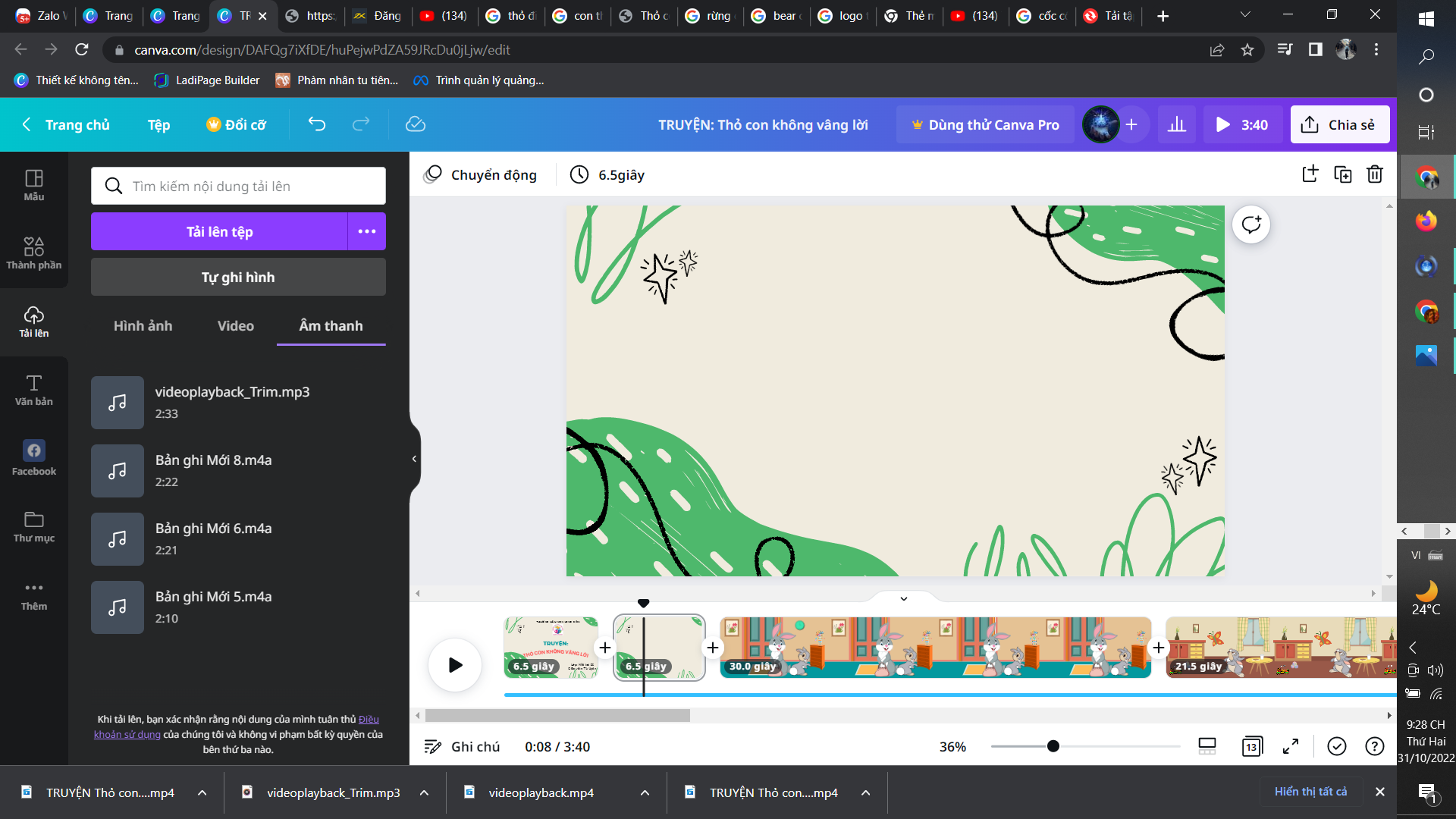 Vận động theo nhạc bài hát : Cây bắp cải xanh
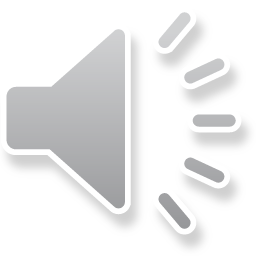